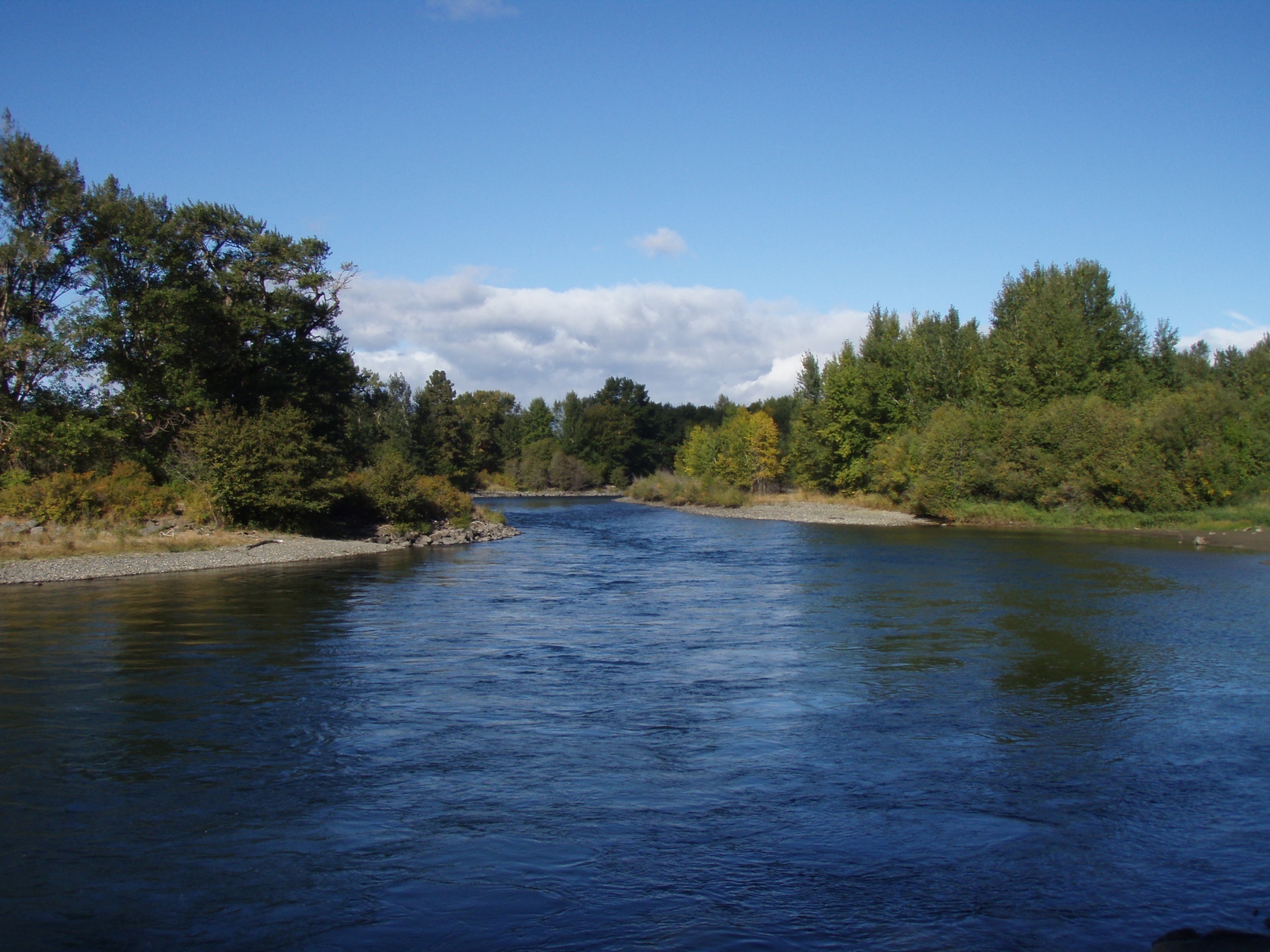 Yakima River Hooking Mortality
Anthony Fritts, Gabriel Temple, and Cade Lillquist
Ecological Interactions Team
Washington Department of Fish and Wildlife
Purpose
Estimate long-term mortality of spring Chinook salmon caught and released in the fishery below Roza Dam
Standard 10% rate currently used
Potential use for take estimates in other fisheries with ESA considerations
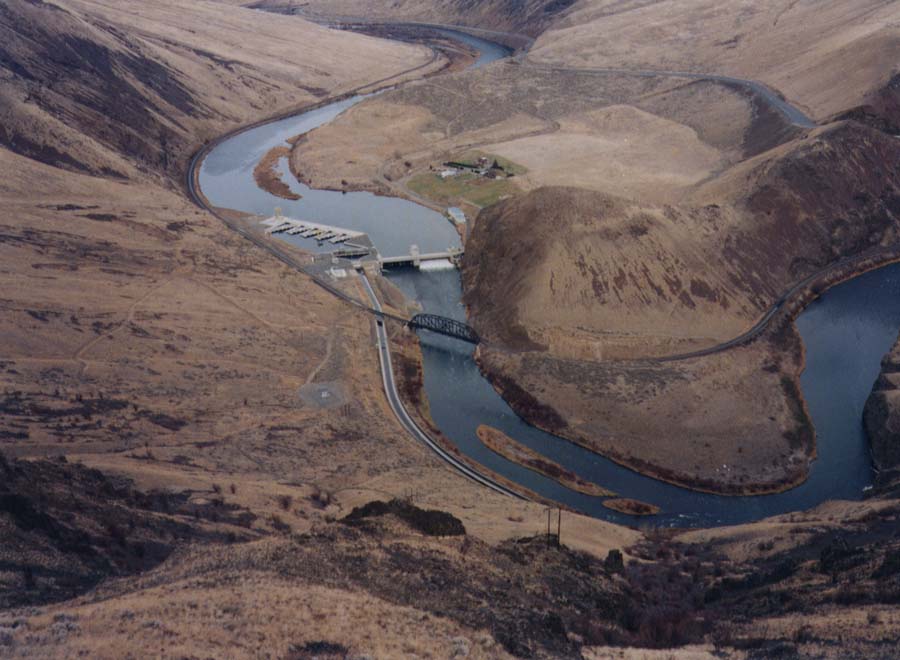 Fishery
Anchor-tag Chinook salmon in fishery below Roza Dam as they are caught
Record where fish is hooked, severity of bleeding, gear type, play time
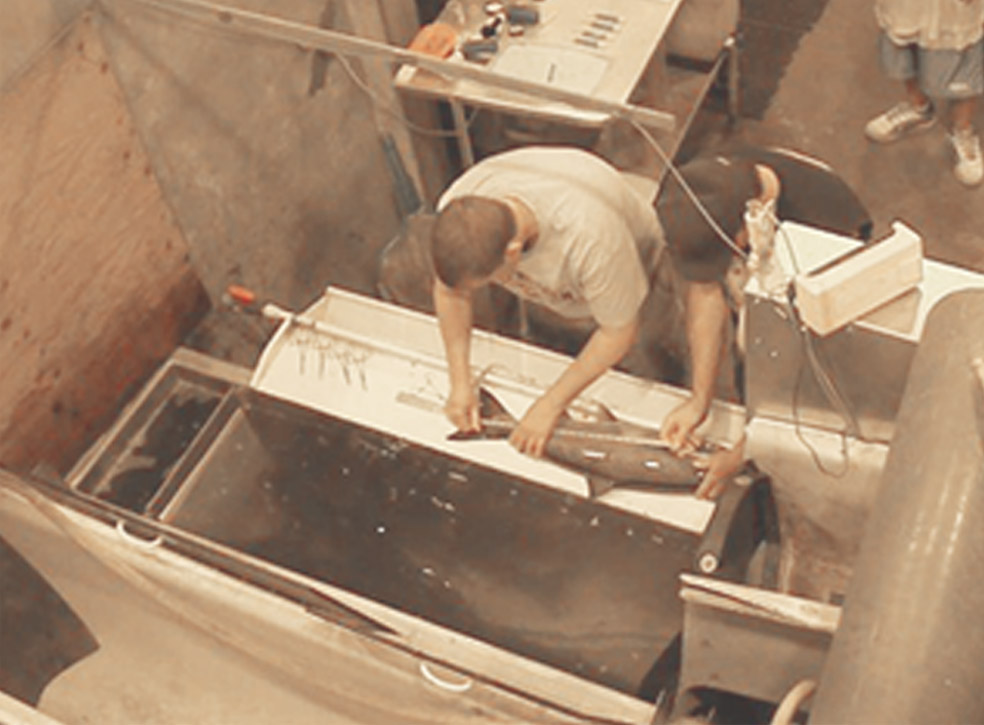 Radio-tagging
Radio-tag treatment fish when they show up at Roza
Radio-tag an equal number of control fish (HO)
Both groups receive the same amount of handling at RAMF
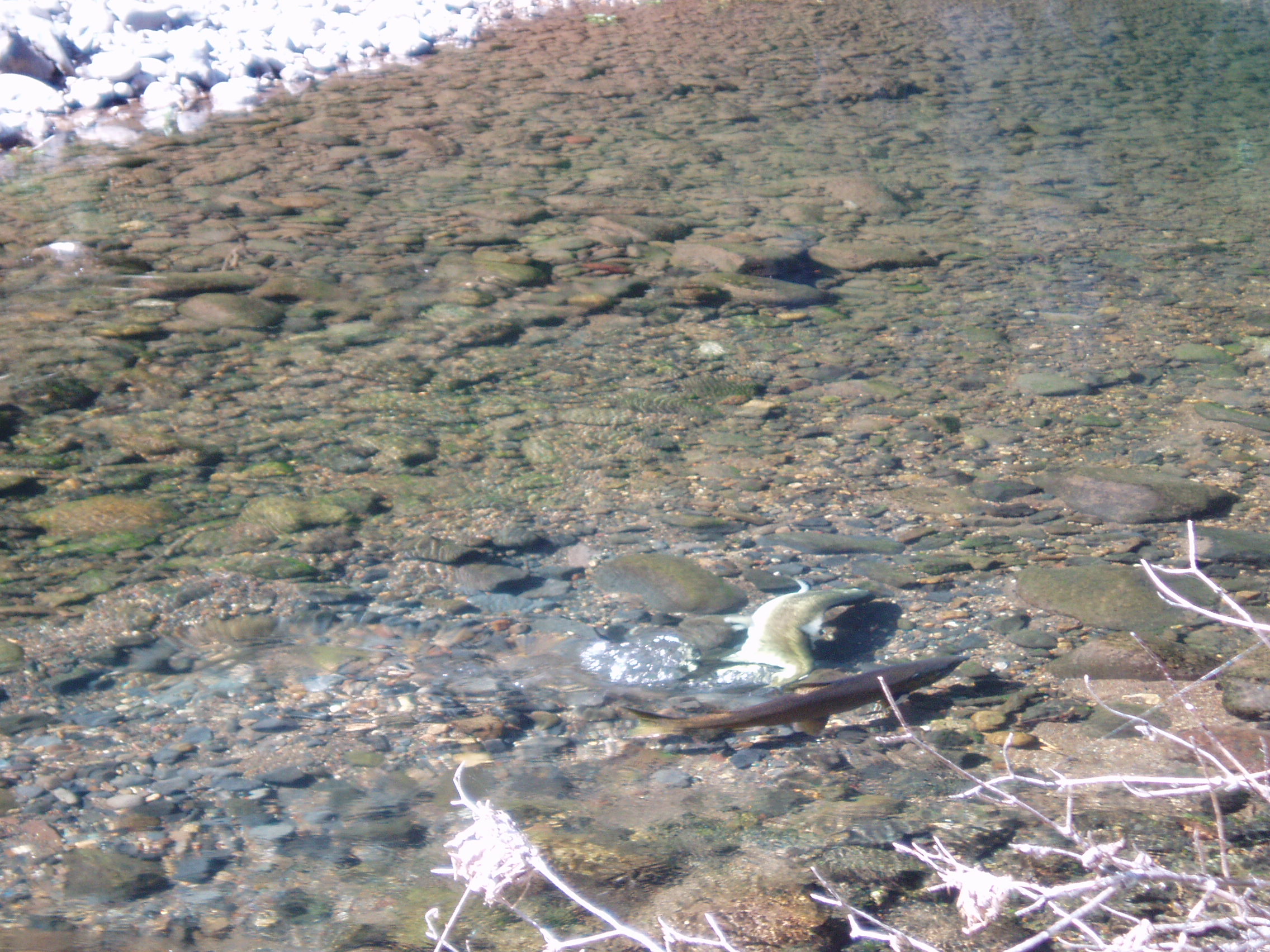 Tracking
Track tagged fish through spawning to determine ultimate fate
Snorkel to determine if holding fish are alive
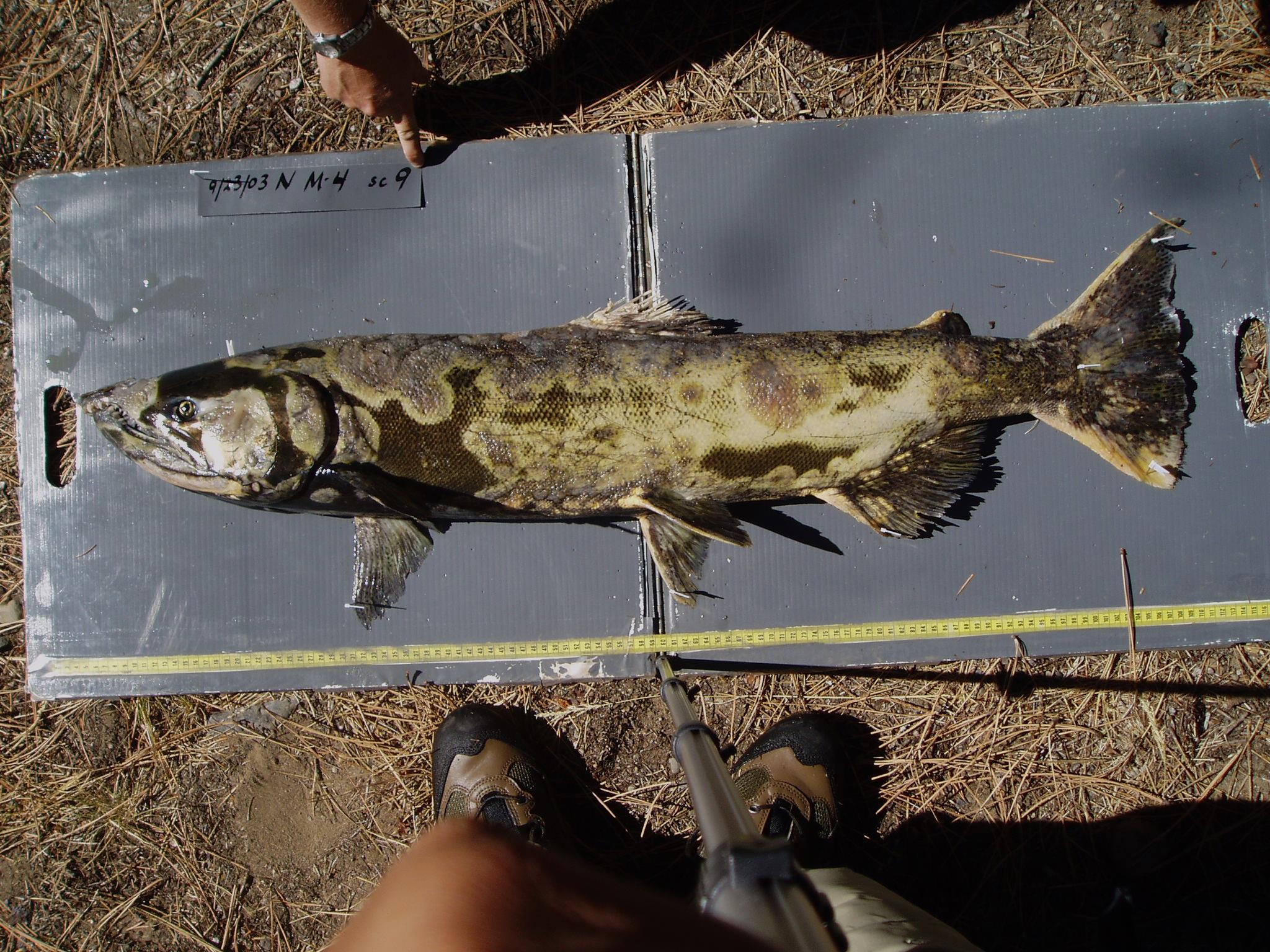 2012 Issues
Only ~76% were recaptured at RAMF*
Could not account for tag loss, fish spawning below Roza, strays
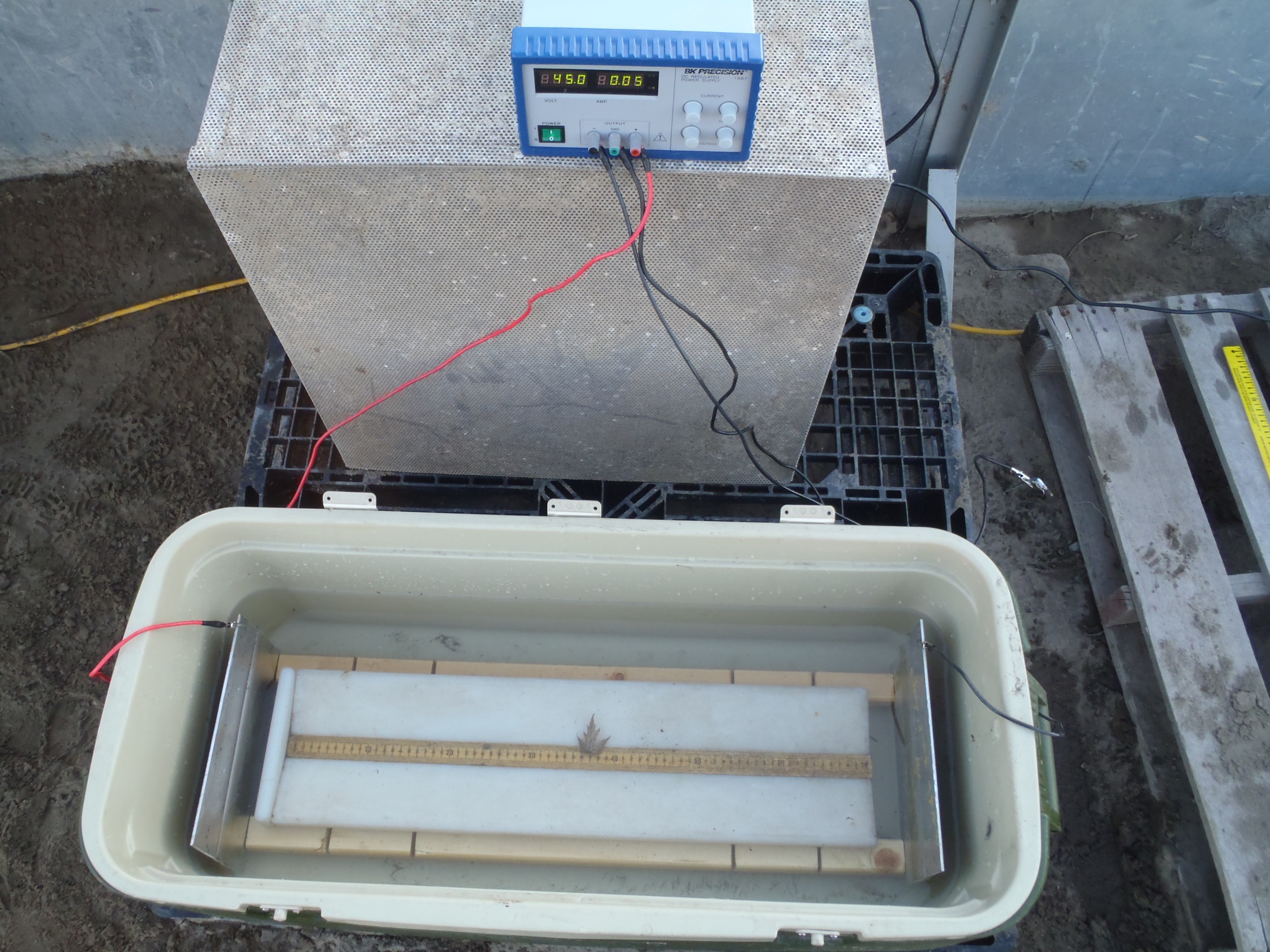 2013 - 2014 Methods
PIT-tagged and radio tagged fish as soon as they are caught below Roza Dam using portable electronarcosis unit
Tagged HO controls at Roza using electronarcosis
Analysis
Used Kaplan-Meier procedure (Pollack et al. 1989) to estimate survival each week
Censored fish that spit radio-tags, were taken out at Roza, disappeared in the upper Yakima, and all fish that were not radio-tagged in 2012
Mortalities were fish that were found dead or dropped well downstream of historic spawning areas prior to Sept. 1
Used logistic regression to examine the factors affecting survival (play time, handling time, hook location, bleeding severity, water temp, stream discharge, date caught)
Hooking mortality calculated as the mean difference between T & C survival from tagging to Sept. 1
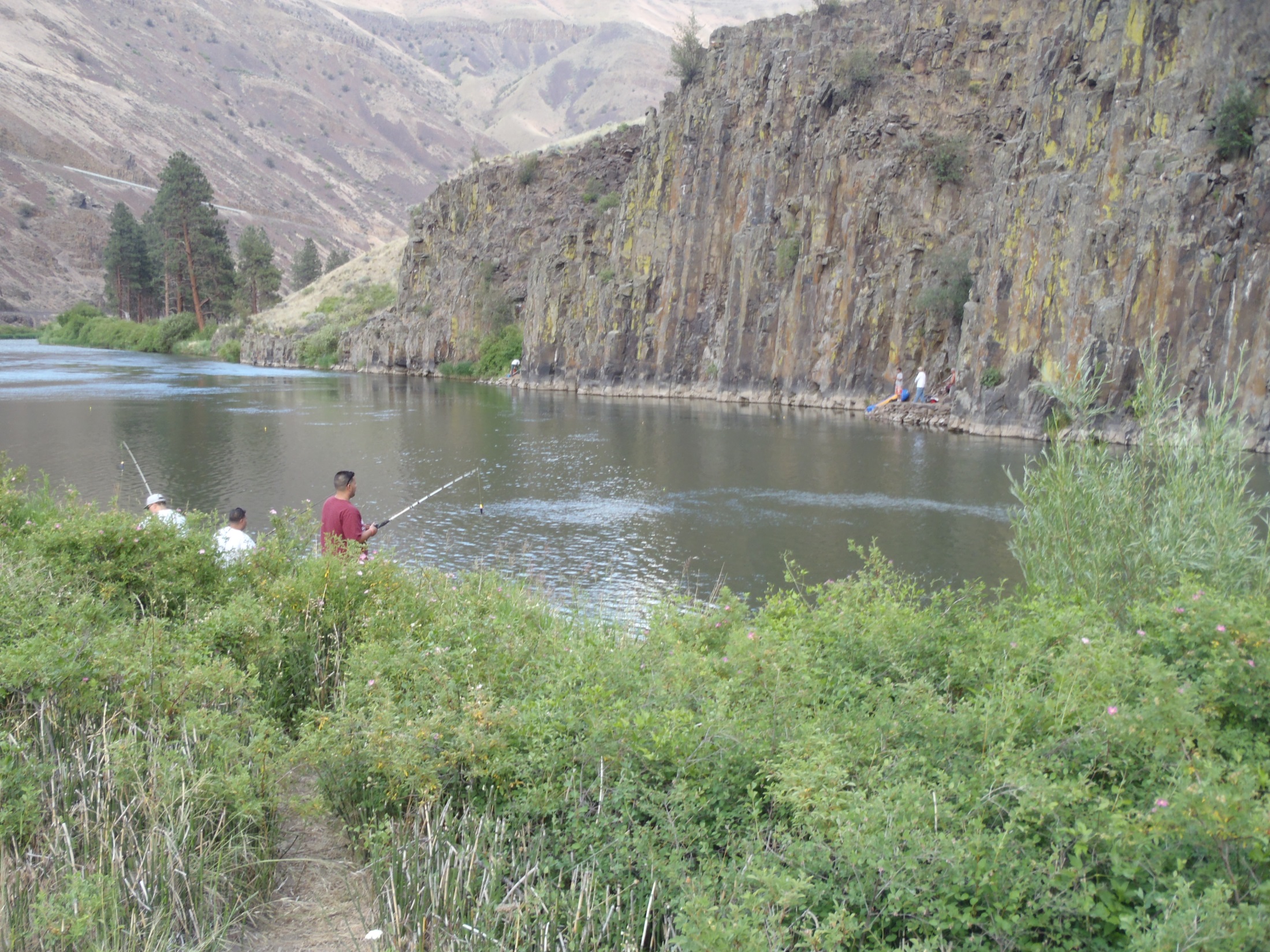 Results-Fishery
Anglers were instrumental in effort
107 adults anchor tagged in fishery in 2012
70 adults radio tagged in 2013
116 adults radio tagged in 2014
Equivalent number of control fish tagged each year
Factors Affecting Survival
Bleeding severity and hook location were significant factors
Highest mortality was for fish hooked in the gills followed by stomach/esophagus, tongue, jaw, and eye
Survival Estimates
9.7%
5.5%
14.1%
Closing Time
Average for 2013-2014 was slightly below 10%
If we had a way to estimate 2012 mortality below Roza the 3-year average would be higher but no reliable way to do this because of the lack of controls or the ability to track the treatments
Acknowledgements
Mark Johnston and his crew (Yakama Nation) at RAMF tagged fish at Roza and provided helpful suggestions to improve the study
Jeff Bates, Kyle Hatch, Alex Hedrick, Seth Shy, and Tommy Wachholder tagged fish below Roza and tracked to spawning; Scott Coil, Trenton De Boer, Zack Lessig, Nick Mankus, Zack Mays, Rochelle Polacek, and Tim Webster assisted with tracking
Funding was provided by the CRSSAB fund